Raportowanie niefinansowe w Polsce
 

Konferencja Ministerstwa Finansów


11 marca 2019 r.
Joanna Dadacz
Dyrektor
Departament Rachunkowości i Rewizji Finansowej
ul. Świętokrzyska 12
00-916 Warszawa

tel.: +48 22 694 44 02
fax :+48 22 694 32 60

www.mf.gov.pl
1
Plan prezentacji 
 
Część 1 - Wymogi ustawy o rachunkowości

Część 2 – Raport  - pierwsze doświadczenia z wykonania 		   obowiązku  i dobre  praktyki
ul. Świętokrzyska 12
00-916 Warszawa

tel.: +48 22 694 44 02
fax :+48 22 694 32 60

www.mf.gov.pl
2
Część 1 

Wymogi ustawy o rachunkowości
ul. Świętokrzyska 12
00-916 Warszawa

tel.: +48 22 694 44 02
fax :+48 22 694 32 60

www.mf.gov.pl
3
Transpozycja dyrektywy 2014/95/UE w zakresie dotyczącym raportowania rozszerzonych informacji niefinansowych
Zmiana ustawy o rachunkowości (największe z dużych JZP, tj. około 300 oświadczeń/raportów, w tym od jednostek dominujących w grupach kapitałowych)

Ustawa z dnia 15 grudnia 2016 r. o zmianie ustawy o rachunkowości (Dz. U. z 2017 r., poz. 61) – nowy art. 49b oraz art. 55 ust. 2b UoR + powiązane z nim zmiany w innych artykułach ustawy  - zastosowanie do sprawozdań za rok obrotowy rozpoczynający się od 1 stycznia 2017

UWAGA: Dotychczasowe obowiązki ujawniania w ramach sprawozdania z działalności pewnego minimum informacji nt. kwestii środowiskowych i pracowniczych nadal obowiązują pozostałe jednostki (tj. zdecydowana większość przedsiębiorstw) – art. 49 UoR
ul. Świętokrzyska 12
00-916 Warszawa

tel.: +48 22 694 44 02
fax :+48 22 694 32 60

www.mf.gov.pl
4
Kto raportuje rozszerzone informacje niefinansowe (1)
Największe z dużych Jednostek Zainteresowania Publicznego, tj. 

JZP określone wprost przez art. 2 pkt 1 lit. a) do c) dyrektywy ws. rachunkowości (2013/34/UE):
banki
zakłady ubezpieczeń
emitenci

JZP określone indywidualnie przez kraje członkowskie w ramach art. 2 pkt 1 lit. d) dyrektywy ws. rachunkowości, w przypadku Polski:

fundusze inwestycyjne
fundusze emerytalne
jednostki zamierzające ubiegać się lub ubiegające się 	  o dopuszczenie do obrotu na  jednym z rynków regulowanych EOG
emitenci papierów wartościowych dopuszczonych do 	  obrotu w alternatywnym systemie obrotu
krajowe instytucje płatnicze
instytucje pieniądza elektronicznego
ul. Świętokrzyska 12
00-916 Warszawa

tel.: +48 22 694 44 02
fax :+48 22 694 32 60

www.mf.gov.pl
5
Kto raportuje rozszerzone informacje niefinansowe (2)
JZP, które w kolejnych dwóch latach obrotowych (tj. w roku obrotowym za który sporządzają sprawozdanie finansowe oraz w roku poprzedzającym ten rok) przekroczą następujące wielkości:

500 osób – w przypadku średniorocznego zatrudnienia w przeliczeniu na pełne etaty oraz

85 mln zł – w przypadku sumy aktywów bilansu na koniec roku obrotowego lub 170 mln zł - w przypadku przychodów netto ze sprzedaży towarów i produktów za rok obrotowy
ul. Świętokrzyska 12
00-916 Warszawa

tel.: +48 22 694 44 02
fax :+48 22 694 32 60

www.mf.gov.pl
6
Kto raportuje rozszerzone informacje niefinansowe - na poziomie grupy kapitałowej
Skonsolidowane oświadczenie nt. inf. niefinansowych – obowiązek dla JZP będącej jednostką dominującą dużej grupy, w której w ujęciu skonsolidowanym średnia liczba zatrudnionych > 500 osób oraz grupa przekracza jeden z  poniższych progów finansowych
Progi finansowe określające dużą grupę: 
łączne dane jednostki dominującej oraz wszystkich jednostek zależnych każdego szczebla, w dwóch kolejnych latach obrotowych przekraczają:
po dokonaniu wyłączeń konsolidacyjnych (art. 60 ust. 2 i 6 UoR), 
85 mln zł – w przypadku sumy aktywów bilansu na koniec roku obrotowego lub 170 mln zł - w przypadku przychodów netto ze sprzedaży towarów i produktów za rok obrotowy, 
przed dokonaniem wyłączeń konsolidacyjnych (art. 60 ust. 2 i 6 UoR), 
102 mln zł – w przypadku sumy aktywów bilansu na koniec roku obrotowego lub 204 mln zł – w przypadku przychodów netto ze sprzedaży towarów i produktów za rok obrotowy.
ul. Świętokrzyska 12
00-916 Warszawa

tel.: +48 22 694 44 02
fax :+48 22 694 32 60

www.mf.gov.pl
7
Zakres raportowanych informacji - art. 49b ust. 2 i 3 UoR
Należy ujawnić istotne dane dotyczące co najmniej kwestii: środowiskowych, spraw społecznych i pracowniczych, poszanowania praw człowieka oraz przeciwdziałania korupcji i łapownictwu, w tym:

zwięzły opis modelu biznesowego jednostki;

kluczowe niefinansowe wskaźniki efektywności związane z działalnością jednostki;

opis polityk stosowanych przez jednostkę w odniesieniu do zagadnień społecznych i pracowniczych, środowiska naturalnego, poszanowania praw człowieka oraz przeciwdziałania korupcji i łapownictwu, a także opis rezultatów stosowania tych polityk;

opis procedur należytej staranności – jeżeli jednostka je stosuje w ramach ww. polityk;

opis istotnych ryzyk związanych z działalnością jednostki w odniesieniu do kwestii: środowiskowych, spraw społecznych i pracowniczych, poszanowania praw człowieka oraz przeciwdziałania korupcji i łapownictwu, w tym ryzyk związanych z produktami jednostki lub jej relacjami z otoczeniem zewnętrznym, w tym z kontrahentami, a także opis zarządzania tymi ryzykami.
ul. Świętokrzyska 12
00-916 Warszawa

tel.: +48 22 694 44 02
fax :+48 22 694 32 60

www.mf.gov.pl
8
Forma i zasady według których się raportuje
Forma raportowania
oświadczenie na temat informacji niefinansowych - w sprawozdaniu z działalności jako wyodrębniona część
lub 
odrębne sprawozdanie na temat informacji niefinansowych (sporządzone wraz ze sprawozdaniem z działalności) 

Standard raportowania –  dowolność wyboru – indywidualna decyzja jednostki
- raportowanie według wybranych przez jednostkę zasad (własnych, krajowych, unijnych lub międzynarodowych). jednostki mają obowiązek wskazania z jakich zasad lub standardów/wytycznych skorzystały sporządzając oświadczenie lub odrębne sprawozdania na temat informacji niefinansowych
Obowiązek zastosowania zasady „stosuj lub wyjaśnij” (comply or explain) – w przypadku, gdy dana jednostka nie prowadzi polityki w zakresie jednej lub kilku kwestii, ma ona obowiązek ujawnić ten fakt oraz podać przyczyny.
ul. Świętokrzyska 12
00-916 Warszawa

tel.: +48 22 694 44 02
fax :+48 22 694 32 60

www.mf.gov.pl
9
Część 2 

Raport  - pierwsze doświadczenia z wykonania obowiązku  i dobre  praktyki
ul. Świętokrzyska 12
00-916 Warszawa

tel.: +48 22 694 44 02
fax :+48 22 694 32 60

www.mf.gov.pl
10
Raport nt. raportowania rozszerzonych informacji niefinansowych za 2017 r. zgodnie z ustawą o rachunkowości – pierwsze doświadczenia i dobre praktyki
Raport - w ramach projektu MF „Raportowanie niefinansowe”, złożonego z następujących działań:

podsumowanie odpowiedzi MF na najczęściej zadawane pytania przez spółki ws. raportowania niefinansowego (zamieszczonych na stronie internetowej MF)

ankieta MF online ws. raportowania niefinansowego (skierowana do spółek sporządzających obowiązkowo rozszerzone informacje niefinansowe oraz do użytkowników informacji niefinansowych) i podsumowanie wyników ankiety

analiza wybranych raportów niefinansowych przez utworzony w tym celu zespół ekspertów przy MF (21 ekspertów przeanalizowało 123 raporty niefinansowe wypełniając tzw. karty oceny raportu niefinansowego)

opracowanie raportu na podstawie ww. elementów cząstkowych projektu MF, którego główną podstawę stanowiły wyniki analizy ekspertów oraz jego prezentacja na konferencji 11.03.2019 r.
ul. Świętokrzyska 12
00-916 Warszawa

tel.: +48 22 694 44 02
fax :+48 22 694 32 60

www.mf.gov.pl
11
Wyniki ankiety MF online
Na ankietę MF odpowiedziało 12 spółek sporządzających raporty niefinansowe oraz 14 respondentów będących przedstawicielami różnego typu użytkowników informacji niefinansowych, w tym inwestorów instytucjonalnych oraz indywidualnych, organizacji pozarządowych, biegłych rewidentów, a także przedstawiciele środowiska naukowego.

Wyniki ankiety pozwoliły na zebranie m.in. informacji o podejściu spółek do sporządzania raportów niefinansowych, o najtrudniejszych aspektach dotyczących nowych ujawnień, a także opinii użytkowników informacji niefinansowych o nowym rodzaju raportów.  Ogólne wnioski pozwalają stwierdzić, iż spółki nie miały większych problemów z nowymi obowiązkami sprawozdawczymi.

Szczegółowe wyniki ankiety wraz z podsumowaniem także zostały zawarte w aneksie do Raportu.
ul. Świętokrzyska 12
00-916 Warszawa

tel.: +48 22 694 44 02
fax :+48 22 694 32 60

www.mf.gov.pl
12
Zespół ekspertów ds. analizy raportów niefinansowych
Zespół ekspertów - utworzony z 21 przedstawicieli instytucji i organizacji zaangażowanych w obszar raportowania niefinansowego:

Ministerstwo Finansów
Ministerstwo Inwestycji i Rozwoju
Urząd Komisji Nadzoru Finansowego 
Komitet Standardów Rachunkowości
Polska Izba Biegłych Rewidentów
Stowarzyszenie Księgowych w Polsce 
Stowarzyszenie Emitentów Giełdowych 
Fundacja Standardów Raportowania 
Forum Odpowiedzialnego Biznesu 
Instytut Audytorów Wewnętrznych IIA Polska
ul. Świętokrzyska 12
00-916 Warszawa

tel.: +48 22 694 44 02
fax :+48 22 694 32 60

www.mf.gov.pl
13
Zakres raportów objętych analizą
Zdecydowaną większość jednostek zainteresowania publicznego objętych raportowaniem niefinansowym stanowią spółki giełdowe. Spośród spółek giełdowych obowiązek zaraportowania informacji niefinansowych za 2017 rok miało:
  96 emitentów na poziomie jednostkowym 
152 emitentów na poziomie grupy kapitałowej

Przy czym część emitentów skorzystała z ustawowego zwolnienia ze sporządzenia lub sporządziła tzw. łączne oświadczenie/sprawozdanie niefinansowe jednostki i grupy).


Przeanalizowane 123 dokumenty reprezentowały 159 oświadczeń/sprawozdań niefinansowych, czyli aż 63% łącznej liczby raportów niefinansowych emitentów.
ul. Świętokrzyska 12
00-916 Warszawa

tel.: +48 22 694 44 02
fax :+48 22 694 32 60

www.mf.gov.pl
14
Kluczowe kryterium wyboru raportów – makro-sektory wg. klasyfikacji GPW
Zespół ekspertów ds. analizy raportów niefinansowych zdecydował o wybraniu raportów niefinansowych spośród spółek/grup kapitałowych według ośmiu makro-sektorów giełdy (klasyfikacja GPW):
FINANSE – 13 spółek (11 spółek giełdowych, w tym jedna równocześnie jako ubezpieczyciel polegała obowiązkowi raportowania, oraz 2 banki nienotowane na giełdzie)
PALIWA I ENERGIA – 8 spółek giełdowych
CHEMIA I SUROWCE – 16 spółek giełdowych
PRODUKCJA PRZEMYSŁOWA I BUDOWLANO-MONTAŻOWA – 24 spółki giełdowe
DOBRA KONSUMPCYJNE – 18  spółek giełdowych
HANDEL I USŁUGI – 10 spółek giełdowych
OCHRONA ZDROWIA – 3 spółki giełdowe
TECHNOLOGIE – 8 spółek giełdowych
ul. Świętokrzyska 12
00-916 Warszawa

tel.: +48 22 694 44 02
fax :+48 22 694 32 60

www.mf.gov.pl
15
Struktura Raportu i kluczowe założenia
Raport składa się z następujących części:
Wstęp
Rozdział 1  – Analiza spełnienia wymogów ustawowych w raportach niefinansowych
Rozdział 2  – Analiza innych kwestii, które nie wynikają bezpośrednio z wymogów ustawowych, a mogą stanowić przykład tzw. dobrych praktyk
Podsumowanie


Założenia dotyczące raportu:
analiza spełnienia wymogów sprawozdawczych a nie wiarygodności i prawdziwości ujawnionych informacji w raportach niefinansowych 

podanie przykładu dobrej praktyki przy danym zagadnieniu nie oznacza, że dany raport w całości jest przykładem dobrej praktyki

przykłady dobrych praktyk nie są jedynymi dobrymi praktykami występującymi na rynku

przykłady uwag krytycznych zostały celowo zanonimizowane, natomiast przykłady dobrych praktyk odnoszą się do konkretnych wybranych raportów
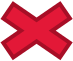 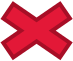 ul. Świętokrzyska 12
00-916 Warszawa

tel.: +48 22 694 44 02
fax :+48 22 694 32 60

www.mf.gov.pl
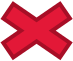 16
Przykłady dobrych praktyk
W Raporcie zawarto przykłady dobrych praktyk w dwóch obszarach:

zastosowanie przepisów ustawowych odnoszących się do zagadnień:
formy sporządzenia informacji niefinansowych
opisu modelu biznesowego
kluczowych niefinansowych wskaźników efektywności
opisu polityk stosowanych w obszarach: społecznym, pracowniczym, środowiska naturalnego, poszanowania praw człowieka oraz przeciwdziałania korupcji
opisu rezultatów stosowanych polityk
opisu procedur należytej staranności
opisu istotnych ryzyk i sposobu zarządzania nimi
powiązań ze sprawozdaniem finansowym
możliwości pominięcia informacji 
informacji o zastosowanych standardach, zasadach, wytycznych

innych aspektów, które nie wynikają bezpośrednio z wymogów ustawy
ul. Świętokrzyska 12
00-916 Warszawa

tel.: +48 22 694 44 02
fax :+48 22 694 32 60

www.mf.gov.pl
17
Zagadnienie – forma informacji niefinansowej
Statystyka wynikająca z przeanalizowanych 123 raportów niefinansowych (bazująca o faktyczną formę przedstawienia informacji niefinansowych, a nie nazewnictwo/tytuły zastosowane przez jednostkę):

w formie  oświadczenia nt. informacji niefinansowych (w ramach sprawozdania z działalności)
16 oświadczeń spółek
21 oświadczeń grup kapitałowych
13 łącznych oświadczeń (spółki i grupy)

w formie odrębnego sprawozdania nt. informacji niefinansowych
15 sprawozdań spółek
35 sprawozdań grup kapitałowych
23 łącznych sprawozdań (spółki i grupy)
ul. Świętokrzyska 12
00-916 Warszawa

tel.: +48 22 694 44 02
fax :+48 22 694 32 60

www.mf.gov.pl
18
Zagadnienie – informacja z jakich zasad/standardów/wytycznych skorzystano przy sporządzaniu raportu niefinansowego
Informacja o zastosowanych zasadach – w 94 % analizowanych raportów podano informację w tym zakresie, w 6% raportów nie było takiej informacji.

Statystyka dotycząca zastosowanych zasad/standardów
GRI wersja G4 – 40% raportów
SIN – 22% raportów 
własne zasady – 20%  raportów (w tym w połowie przypadków jednostki poinformowały, że inspirowały się np. standardami GRI, SIN, Wytycznymi KE)
GRI Standards – 14% raportów 
inne wytyczne – 4% raportów
ul. Świętokrzyska 12
00-916 Warszawa

tel.: +48 22 694 44 02
fax :+48 22 694 32 60

www.mf.gov.pl
19
Zagadnienia, które nie wynikają bezpośrednio z ustawy, a mogą stanowić przykład dobrych praktyk
Przykłady dodatkowych dobrych praktyk na które wskazano w wyniku analizy raportów niefinansowych:
wskazanie dokumentów tworzących podstawę polityki w danym obszarze
podanie konkretnych celów polityki i działań, które służą do realizacji polityki
podanie informacji od kiedy dane polityka funkcjonuje w jednostce/grupie
w przypadku łącznych raportów podanie wartości wskaźników/mierników realizacji danej polityki co najmniej w podziale na jednostkę i grupę
opis  łańcucha dostaw i związanych z nim istotnych ryzyk 
opis procesu dialogu z interesariuszami przed sporządzeniem raportu niefinansowego
Informacja o dobrowolnej weryfikacji raportu niefinansowego przez audytora wewnętrznego lub podmiot zajmujący się weryfikacją informacji niefinansowych
ul. Świętokrzyska 12
00-916 Warszawa

tel.: +48 22 694 44 02
fax :+48 22 694 32 60

www.mf.gov.pl
20
Wnioski wynikające z analizy raportów niefinansowych
spółki dość dobrze poradziły sobie z nowymi ujawnieniami

zidentyfikowano wiele przykładów dobrych praktyk 

wskazano na kwestie związane z wymogami ustawowymi, które powinny jeszcze zostać ulepszone w ramach sporządzania raportów niefinansowych
ul. Świętokrzyska 12
00-916 Warszawa

tel.: +48 22 694 44 02
fax :+48 22 694 32 60

www.mf.gov.pl
21
Dziękuję za uwagę i zachęcam do zapoznania się z Raportem traktując go przede wszystkim jako materiał edukacyjny i pomocniczy przy raportowaniu niefinansowym.
Ministerstwo Finansów
Departament Rachunkowości i Rewizji Finansowej
ul. Świętokrzyska 12
00-916 Warszawa
Sekretariat.DR@mf.gov.pl
ul. Świętokrzyska 12
00-916 Warszawa

tel.: +48 22 694 44 02
fax :+48 22 694 32 60

www.mf.gov.pl
22